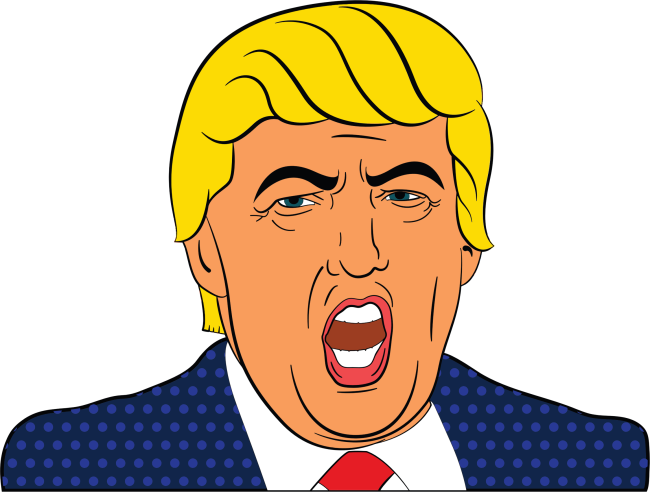 2017 Presidential Inauguration
Countdown
Now let’s pretend it’s almost noon on Jan 20, 2017
In real life the song “It’s the end of the world and I fell fine” now plays in its entirety
See Instructables.com for build details